Mar 2023
Study on AI CSI Compression
Date: 2023-03
Authors:
Slide 1
Ziyang Guo (Huawei)
Mar 2023
Abstract
In this contribution, we 
review some existing works on AI CSI compression,
introduce a new vector quantization variational autoencoder (VQ-VAE) method for CSI compression,
discuss its performance and possible future work.
Slide 2
Ziyang Guo (Huawei)
Mar 2023
Background
The AP initiates the sounding sequence by transmitting the NDPA frame followed by a NDP which is used for the generation of V matrix at the STA.
The STA applies Givens rotation on the V matrix and feeds back the angels in the beamforming report frame.
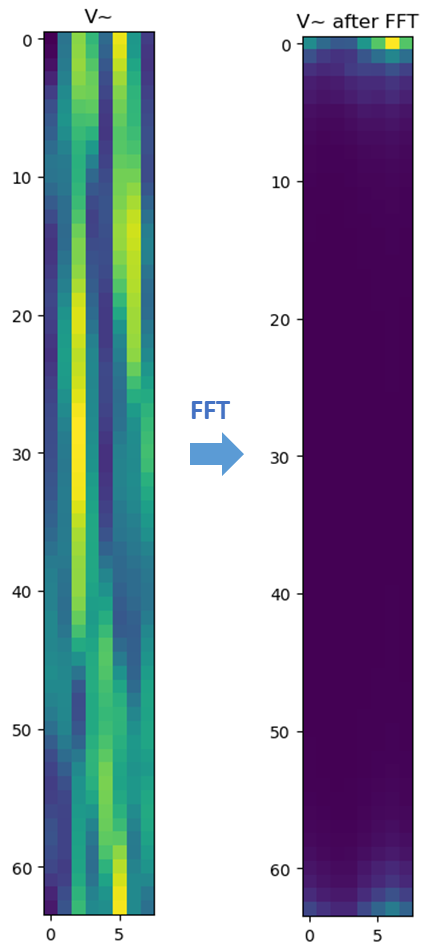 20MHz, 8*2
Slide 3
Ziyang Guo (Huawei)
Mar 2023
Existing Work on AI CSI Compression
ML solutions: no neural network
[1][2] adopted a traditional machine learning algorithm, i.e., K-means, to cluster the angle vector after Givens rotation
Beamformer and beamformee need to exchange and store the centroids
Only transmit the centroid index during inference
2dB PER loss, up to 50% goodput improvement

AI solutions: use neural network
[3] adopted two autoencoders to compress two types of angles after Givens rotation separately
Beamformer and beamformee need to exchange the store neural network models
Only transmit the encoder output during inference
Up to 70% overhead reduction and 60% throughput gain for 11ac system
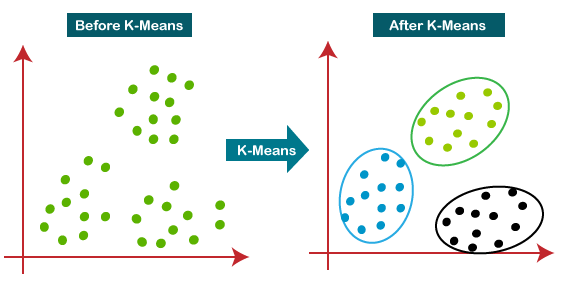 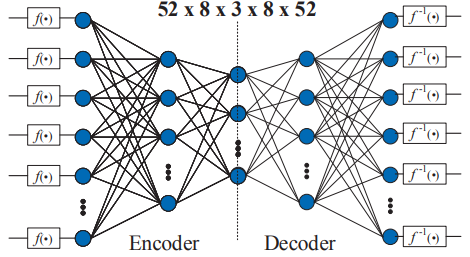 Slide 4
Ziyang Guo (Huawei)
Mar 2023
Our Study on AI CSI Compression
Vector quantization variational autoencoder (VQVAE) [4] is adopted for CSI compression
Consists of encoder, codebook, decoder
Learn how to compress and quantize automatically from the data
Convolutional neural network (CNN) or transformer could be used for both the encoder and decoder.
Input of NN could be the V matrix or the angles after Givens rotation.
Beamformer and beamformee need to exchange and store the codebook and half of the NN model.
Only transmit the codeword index during inference.
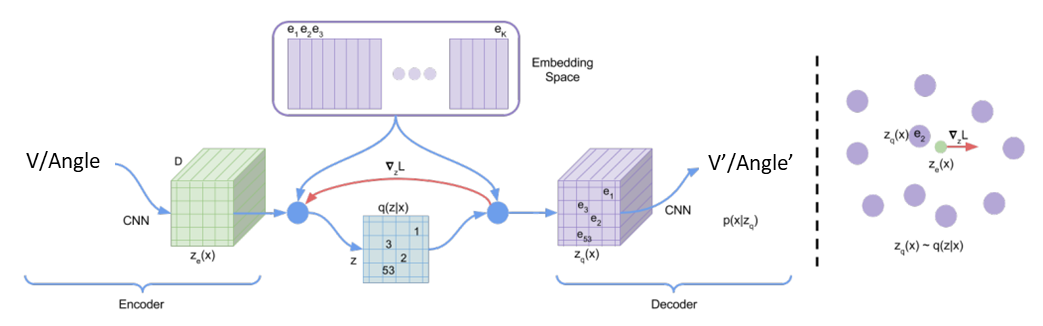 Slide 5
Ziyang Guo (Huawei)
Mar 2023
Performance Evaluation
SIFS
SIFS
SIFS
SIFS
Data
NDPA
NDP
BF
ACK
Slide 6
Ziyang Guo (Huawei)
Mar 2023
Performance Evaluation
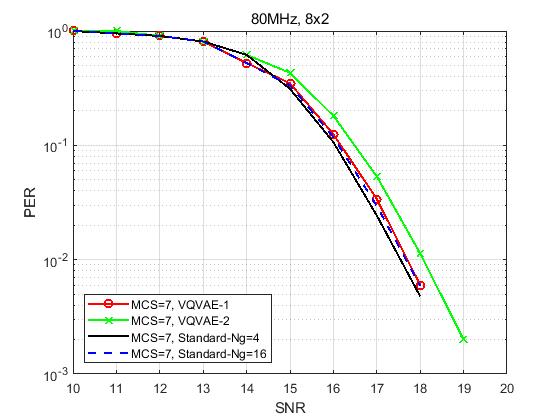 Slide 7
Ziyang Guo (Huawei)
[Speaker Notes: Train the VQVAE model based on generated V matrices
Apply the trained model to do precoding
Run PER curve under]
Mar 2023
Further Study
Improve the goodput and reduce the feedback overhead
Different neural network architecture
Reduce codebook size and dimension
More complex scenarios
More simulations under different configurations
MU-MIMO scenarios
Increase model generalization
One neural network can adapt to different channel models
One neural network can adapt to different bandwidth and number of antennas
Slide 8
Ziyang Guo (Huawei)
Mar 2023
Summary
In this contribution, we 
reviewed the existing works on AI CSI compression,
introduced a new VQ-VAE CSI compression scheme,
showed its performance gain,
and discussed possible future work to further improve the goodput and reduce the feedback overhead.
Slide 9
Ziyang Guo (Huawei)
Mar 2023
References
[1] M. Deshmukh, Z. Lin, H. Lou, M. Kamel, R. Yang, I. Güvenç, “Intelligent Feedback Overhead Reduction (iFOR) in Wi-Fi 7 and Beyond,” in Proceedings of 2022 VTC-Spring
[2] 11-22-1563-02-aiml-ai-ml-use-case
[3] P. K. Sangdeh, H. Pirayesh, A. Mobiny, H. Zeng, “LB-SciFi: Online Learning-Based Channel Feedback for MU-MIMO in Wireless LANs, ” in Proceedings of 2020 IEEE 28th ICNP
[4] A. Oord, O. Vinyals, “Neural discrete representation learning,” Advances in neural information processing systems, 2017.
Slide 10
Ziyang Guo (Huawei)